Plesso «Siciliano»
CON UN PO' DI FANTASIA....CREO!
A cura di Marina Romano
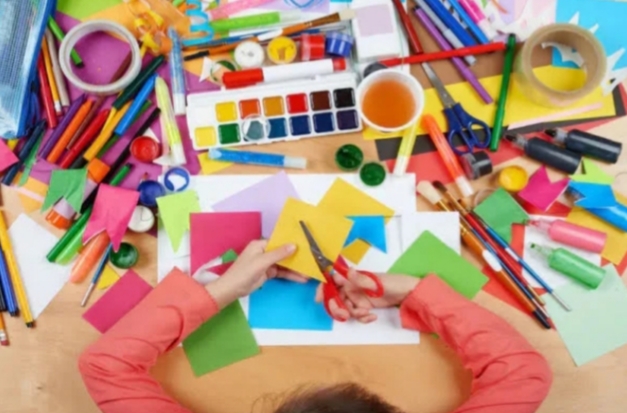 Sez. E
Ins. Esposito Teresa
Ins. Romano Marina
Osservati allo specchio e guardati attentamente! Ed ecco noterai: ....una TESTA  sul COLLO ben fissata, dai CAPELLI contornata, una FACCIA birichina , con due ORECCHIE sempre attente, due OCCHI furbetti, un piccolo NASINO e una BOCCA chiacchierina, dal grande sorriso!
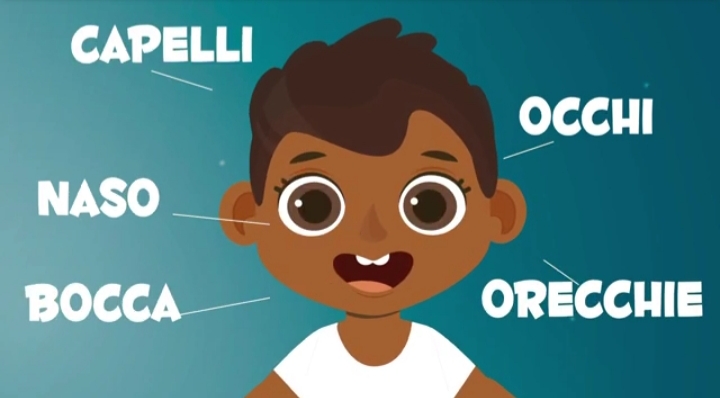 DISEGNA LA SAGOMA DEL VOLTO,  DIVERTITI AD AGGIUNGERE LE VARIE PARTI, USANDO TANTI DIVERSI MATERIALI, E GIOCA A CREARE UN VISO....DI FANTASIA. Ecco come!
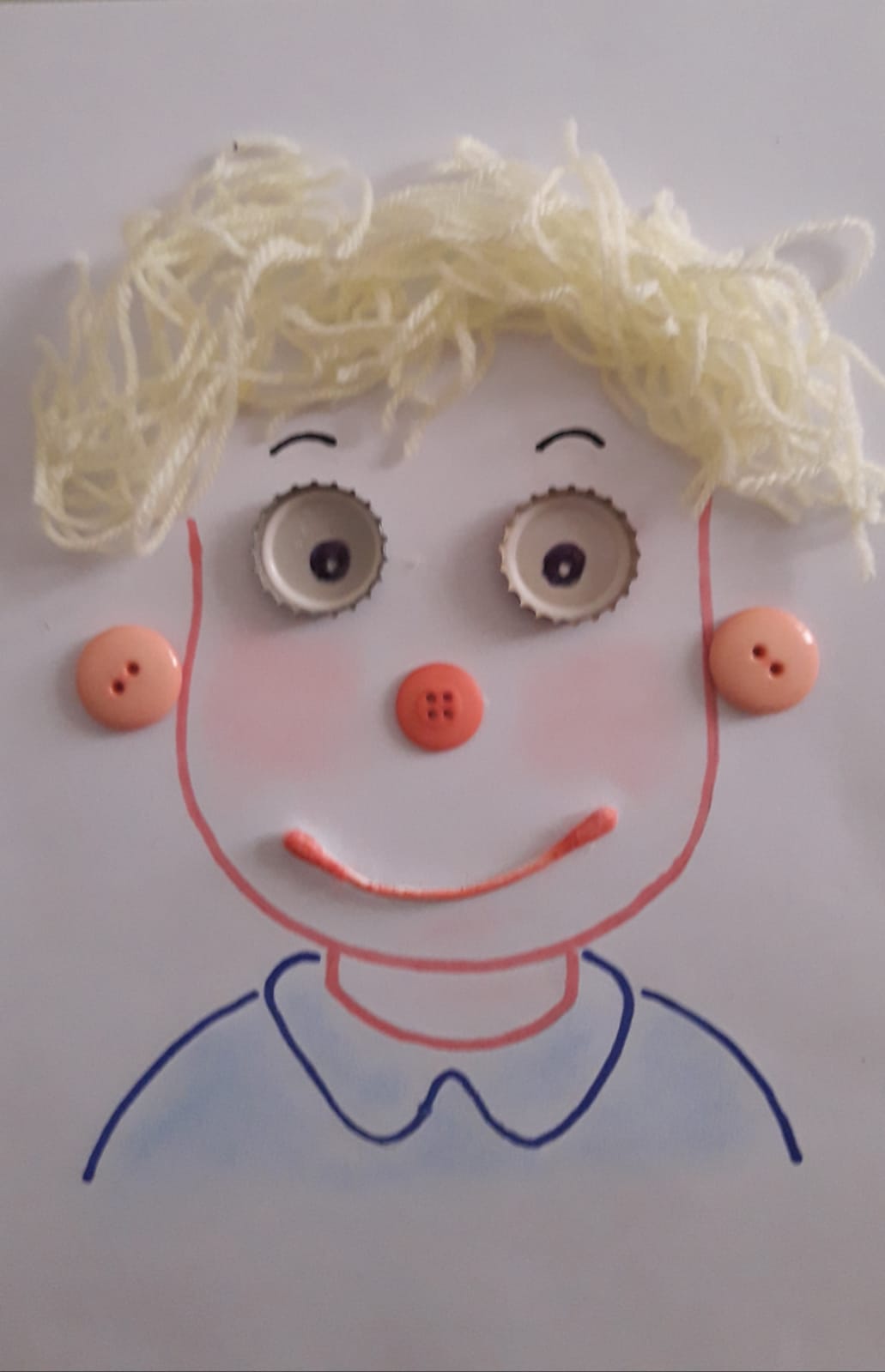 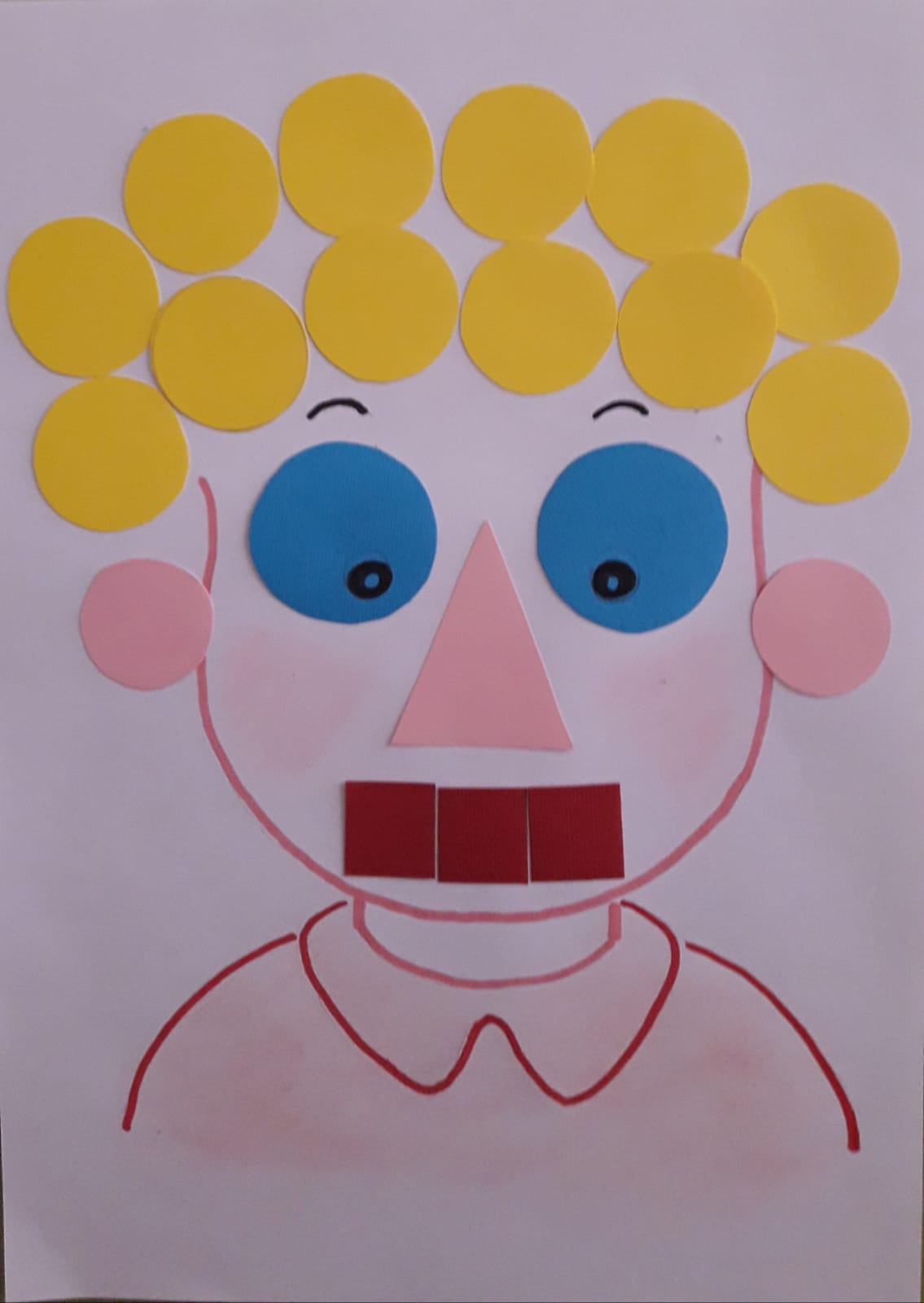 Ascolta
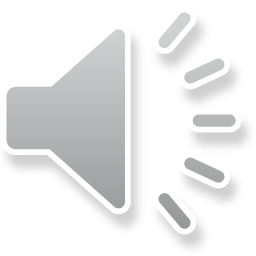 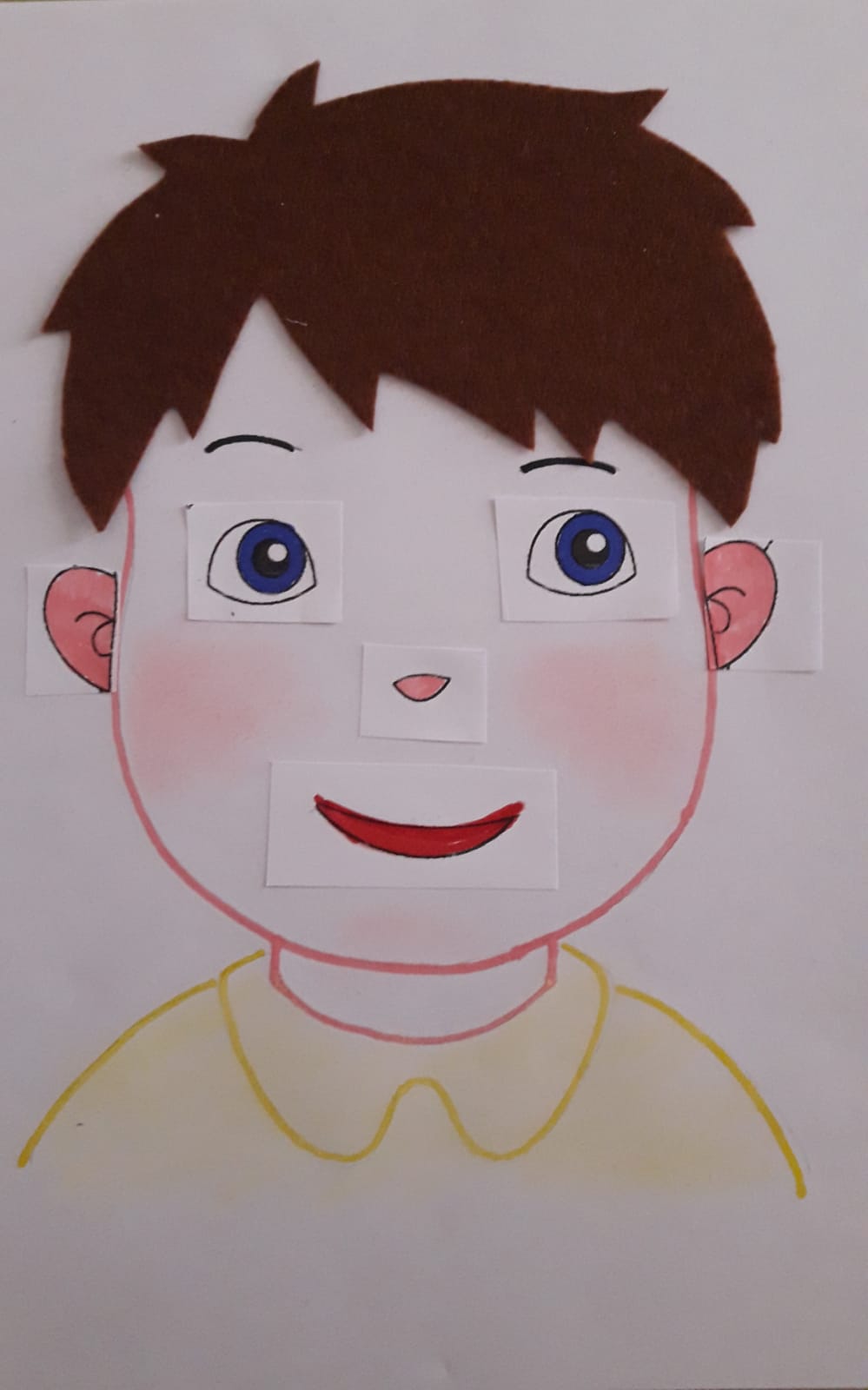 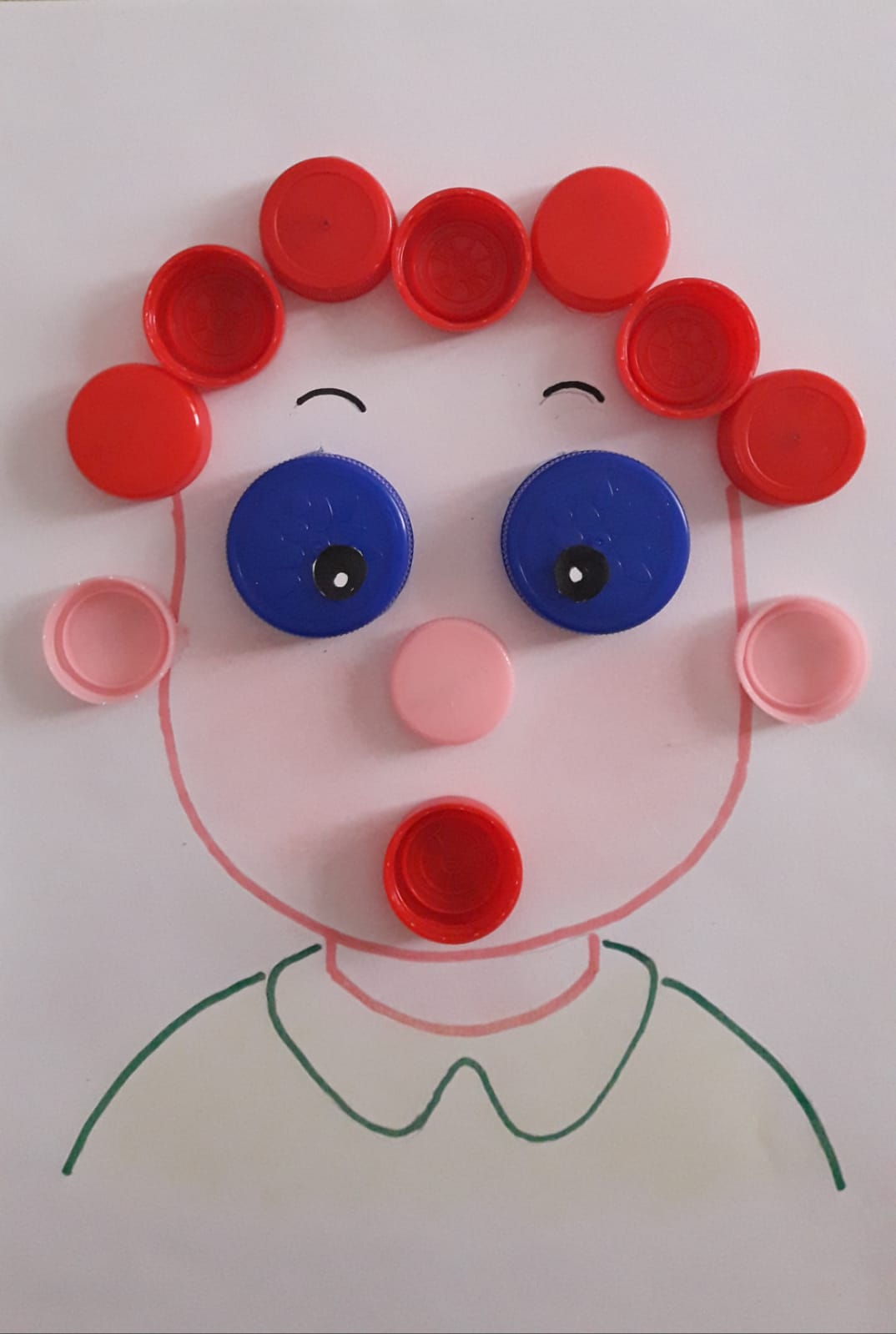 Buon lavoro!